AutiTalent is dé werkgever voor mensen met autisme!
http://www.youtube.com/watch?v=zrqsCXk6b6s
Wij geloven in 3 Kernwaarden:
Maatschappelijke betrokkenheid
Talenten bij autisme
Professionele                                       dienstverlening
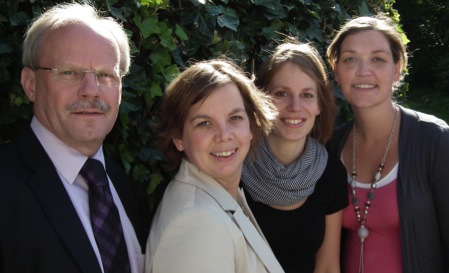 Paul Vermeer & ATeam
Praktijkervaringen: Werken & Autisme
Je krijgt een baan en nu….

Is het pASSend werk bij jouw Talenten?
Welke begeleiding (ons ABC) is gewenst? 
Hoe groei ik door naar het gewenste niveau?
Bij welke organisaties wil je het liefst werken?
Wat is het resultaat voor jou van geschikte baan !!

Op welke ?????? wil jij antwoord?
Talenten
AUTISME
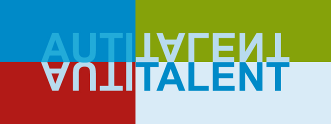 DIGITALISEREN 
ICT – FACILITAIR – FINANCIEEL ADMINISTRATIE
Opdrachtgevers / werklocaties voor AutiTalenten
Ministeries & Gemeentes		VWS, V&J - Wassenaar	
Semi-overheidsorganisaties	Kadaster, RIVM, UvA
Zorginstellingen				Kentalis, MEE, RIBW
Ziekenhuizen					UMC, HaGa, Vlietland
Verenigingen & Banken		AWVN, Cons. Bond, NWB
Profit-bedrijven				Nutricia, Railpro, OfficeDepot

AutiTalent zorgt voor prikkelarme werkomgeving &    goede begeleiding op de werkplek
 
Meer informatie op de AutiTalent stand !
Resultaten voor AutiTalenten
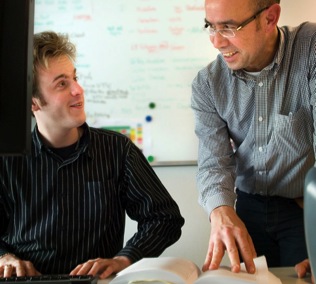 Werk
Inkomen
Waardering
Groeikansen
Zelfstandigheid
Sociaal netwerk

En ook:
Autisme in positief daglicht
‘Rust’ voor ouders en relaties